শুভেচ্ছা
স্বা
গ
ত
ম
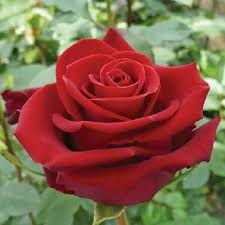 শুভেচ্ছা
শিক্ষক পরিচিতি
মোহাম্মদ মনির হোসেন
সহকারি শিক্ষক
শহীদনগর এম এ জলিল উচ্চ বিদ্যালয়
দাউদকান্দি, কুমিল্লা ।
পাঠ পরিচিতি
শ্রেণি : নবম-দশম
বিষয়ঃ ভূগোল ও পরিবেশ
অধ্যায় প্রথম
সৌরজগৎ
Picture-1
Picture-2
পাঠ শিরোনাম
সৌরজগৎ ও তার গ্রহগুলোর
বিবরণ জানার চেষ্টা করবো।
এই পাঠ শেষে শিক্ষার্থীরা-
সৌরজগতের সংজ্ঞা বলতে পারবো ।
Key-1
Key-2
Key-3
দূরত্ব অনুসারে গ্রহগুলোর নাম বলতে পারবো ।
গ্রহরূপে পৃথিবী ও মঙ্গল গ্রহের বর্ণনা বলতে পারবো ।
গ্রহ
সূর্য
উল্কা
উপগ্রহ
ধূমকেতু
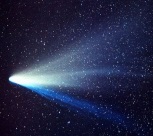 গ্রহানুপুঞ্জ
Setallite
Meteor
Planets
Comet
বিবরণ
Planet
Sun
সূর্য এবং তার গ্রহ, উপগ্রহ, গ্রহানুপুঞ্জ, অসংখ্য ধূমকেতু ও অগণিত উল্কা নিয়ে যে জগৎ গঠিত, তাকে সৌরজগৎ বলে।
আমাদের পৃথিবী সূর্যের তৃতীয় নিকটতম গ্রহ  সূর্য থেকে এর গড় দূরত্ব প্রায় ১৫ কোটি কিমি।
বিস্তারিত বর্ণনা
সূর্য থেকে দূরত্ব
পৃথিবী Earth
পৃথিবীর মায়ুমন্ডলে প্রয়োজনীয় অক্সিজেন  নাইট্রোজেন, ও তাপমাত্রা যা উদ্ভিদও জীবজন্তু বসবাসে’র  উপযোগী। তাই পৃথিবীকে সৌরজগতের গুরুত্বপূর্ণ  গ্রহ বলা হয়।
বায়ুমন্ডল
পৃথিবীর ব্যাস প্রায় ১২৬৬৭ কিলোমিটার
প্রৃথিবীর ব্যাস
সূর্য
সূর্যকে একবার প্রদক্ষিণ করতে সময় লাগে ৩৬৫  দিন ৫ ঘণ্টা ৪৮ মিনিট ৪৭ সেকেন্ড।
প্রদক্ষিণ
চাঁদ
নিজ অক্ষের চারদিকে একবার আবর্তণ করতে  সময় লাগে ২৩ ঘণ্টা ৫৬ মিনিট ৪ সেকেন্ড ।
আবর্তণ
চাঁদ পৃথিবীর একমাত্র উপগ্রহ।
উপগ্রহ
বিস্তারিত বর্ণনা
মঙ্গল Mars
মঙ্গল পৃথিবীর নিকটতম প্রতিবেশী । বছরের অধিকাংশ সময় একে
দেখা যায় । খালি চোখে মঙ্গলকে লালচে দেখায় ।
দূরত্ব  সূর্য থেকে গড় দূরত্ব ২২৮ কোটি কিলোমিটার। 
ব্যাস এর  ব্যাস প্রায় ৬,৭৮৭ কিলোমিটার।
প্রদক্ষিণ সূর্যকে একবার প্রদক্ষিণ করতে সময় লাগে ৬৮৭ দিন ।
আবর্তণ এই গ্রহে দিনরাত্রির পরিমাণ পৃথিবীর প্রায় সমান।
বায়ুমন্ডল এ গ্রহে অক্সিজেন ও পানির পরিমাণ খুবই 
কম এবং কার্বন-ডাই-অক্সাইডের পরিমাণ ৯৯। 
মঙ্গলের উপরিভাগে রয়েছে গিরিখাত ও আগ্নেয়গিরি।
উপগ্রহ মঙ্গলের উপগ্রহ দুইটি। 
১। ফোবস
২। ডিমোস।
দলগত কাজ
দলগতভাবে নিচের ছকটি পূরণ করবেঃ
মূল্যায়ণ
সৌরজগতে গ্রহ কয়টি?
৮ টি
Qu-1
Qu-1
Qu-1
উত্তর
উত্তর
উত্তর
পৃথিবীর ব্যাস কত কিলোমিটার?
১২৬৬৭ কিলোমিটার
মঙ্গলের উপগ্রহ কয়টি?
২ টি
বাড়ীর কাজ
সৌরজগতের চিহ্নিত চিত্র একেঁ আনবে।
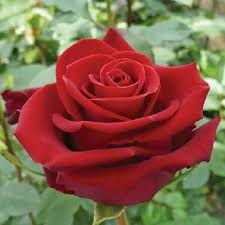 ধন্যবাদ